Introduction to MS Dynamics NAV X. (Discounts)
Ing.J.Skorkovský,CSc. 
MASARYK UNIVERSITY BRNO, Czech Republic 
Faculty of economics and business administration 
Department of corporate economy
Discounts
Use of discounts: 
Support of  „Sales“ actions->lower stock value and better liquidity
Support of marketing ->new clients 
Basic incentives for any type of client 
In order to differentiate between clients (based on  sales in last period or other criteria 
Types :
Price ->modificatioon of Unit Price
Line ->change final price in %
Invoice Discount ->based on level of invoiced amount
Basic Blocks
Customer 
Discount Group
Window used
for Invoice Discount
Customer
Allow Line
Discount
Window used
for Price Discount sestup
Sales Button
Sales
header
Sales line
Window used
for Line Discounts setup
ITEM
Item Discount
 Group
Unit Price
Allow Invoice
Discount
Can be access either from
Customer Card or Item Card
Sales Button
Window usedfor Line Discounts Setup (%)
Window usedfor Line Discounts Setup (%)
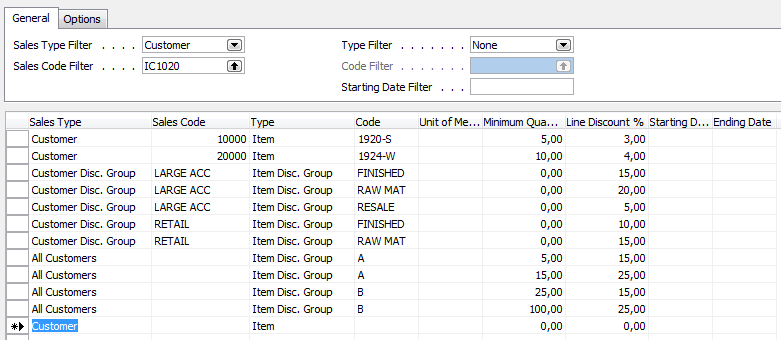 Window usedfor Sales Price Discounts Setup
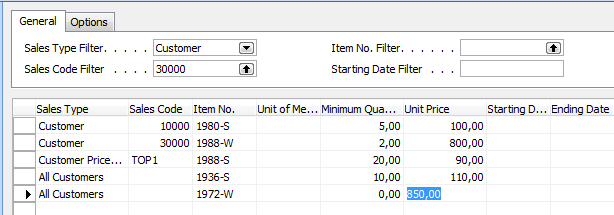 Discount combination
Price reduced from 100 to 90
Discount % =10
Final price after discounts were applied = 90*0,9=81
Simple example setup
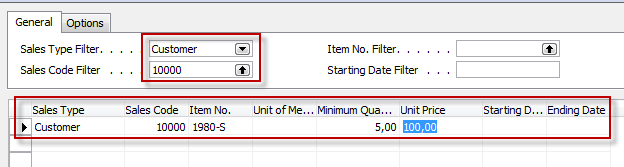 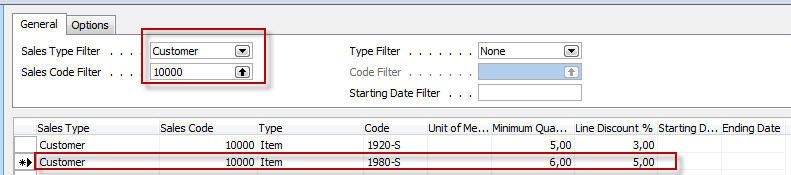 Simple example- Sales Order
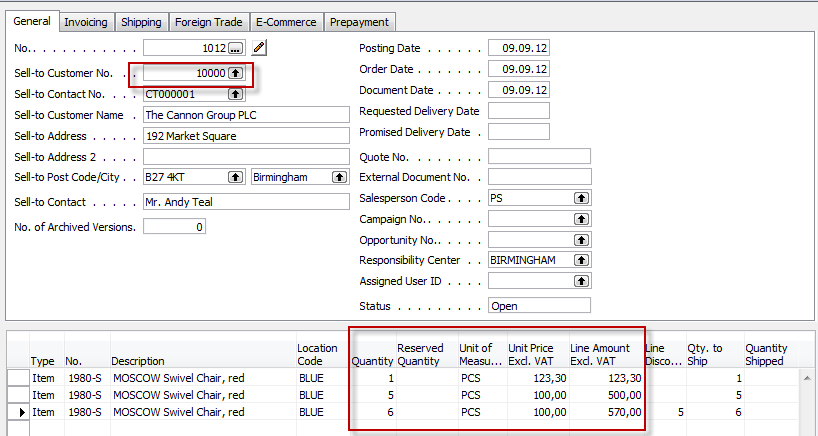 Where 570=6*100 *0,95
Invoice Discount Setup
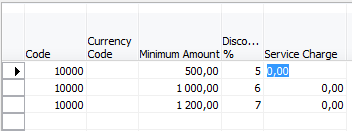 SO and when invoice discount  is applied
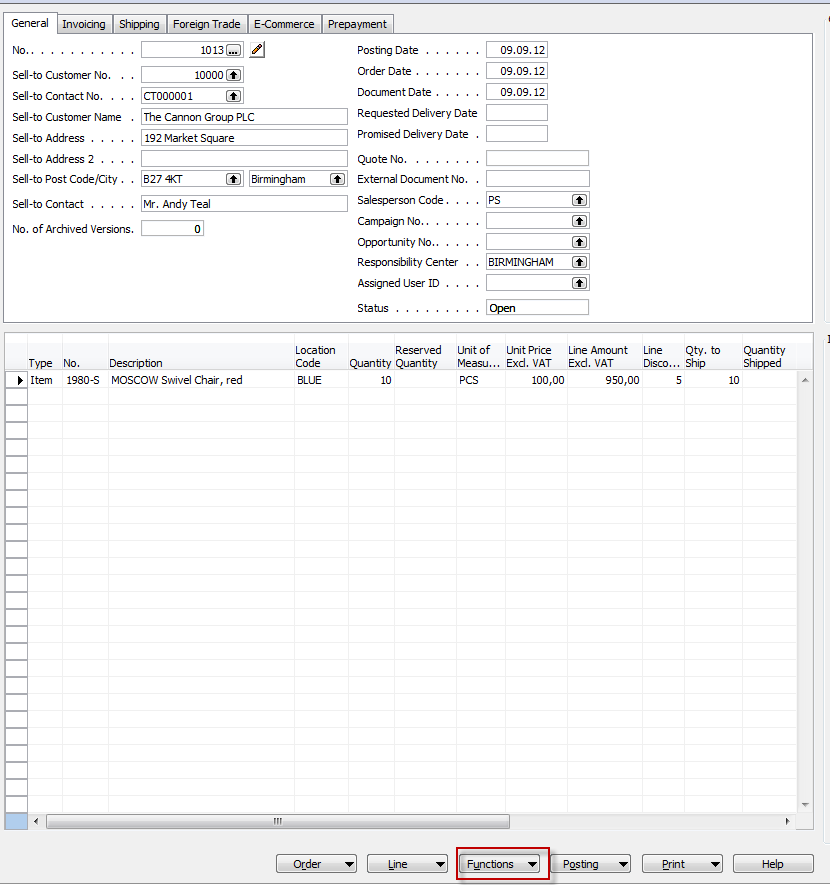 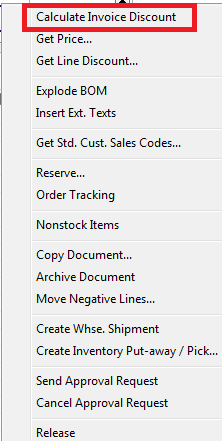 End of the section X.
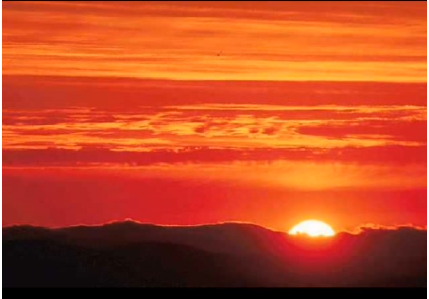 This is the endBeautiful friendThis is the endMy only friend, the end…